«Представление результатов мониторинга GR-практик Приморского края (2 квартала 2023)»
Докладчики – Богомазов Сергей, Клышко Савелий
Общий тренд GR-практик за апрель, май, июнь.

Продолжение эффективной работы Инвестиционного совета при Губернаторе Приморского края.
Кадровые перестановки крупнейшего бизнес-игрока Fesco и его продолжении коммуникации с муниципалитетом города Владивосток.
Контакты регионального бизнеса с федеральными органами власти.
Прямое лоббирование интересов бизнеса
Совет по привлечению инвестиций в экономику Приморского края при Губернаторе Приморского края 1 июня 2023 года

ООО «Атлант» с проектом «Строительства транспортно-логистического центра в г. Владивосток».
- В рамках проекта будет осуществляться строительств 1-тажного склада класса «А» площадью 6 000 кв. м, строительство открытой площадки для хранения контейнеров на 3 000 кв. м, организация асфальтированной парковки на 30 машино-мест, а также благоустройство территории. 
- Срок реализации проекта составляет с 3 кв. 2023 г. – 3 кв. 2027 года. Стоимость реализации проекта составит 255. 753 млн. руб., из которых порядка 70 321 тыс. руб. собственные средства инвестора, а 163 848 тыс. руб. средства банка. 
- Количество рабочих мест, которые сможет предоставить проект для региона составит 30 человек.
Прямое лоббирование интересов бизнеса

Несмотря на поддержку проекта со стороны администрации города Владивосток, так как инвестор обязался передать городу помещение теплый сварочный цех для ремонта техники и поддержку Министерства транспорта региона,  присвоении статуса приоритетного и масштабного проекта было отказано в данный момент по ряду причины. 
- Неурегулированные вопросы инвестора с ФНС по региону. 
- Недостаточно параметров для масштабного проекта (малое количество рабочих мест, маленькое объём застройки).
- Отсутствие генерального директора на заседании Совета, что не удовлетворило О.Н. Кожемяко.
Прямое лоббирование интересов бизнеса
ООО «СЗ «Проект Страна-1» с инвестиционным проектом «Строительства жилого комплекса в районе ул. Сабанеева, г. Владивосток».
- Комплекс позволит создать 1213 квартир
- Срок реализации проекта составит 7 лет с 2 кв. 2023 г. по 1 кв. 2030 г.
- Общая стоимость проекта составляет 7 105, 636 млн. руб., из которых 1 003, 145 млн. руб. средства инвесторов, а остальные заёмные из Сбербанка. 
Для реализации проекта инвестор запросил: 
- у Министерства строительства Приморского края оказать содействие после слушаний во внесении изменений в генеральный план города Владивосток. 
- администрацию города Владивосток изменить документацию о территории города. 
- присвоить статус «приоритетного и масштабного» инвестиционного проекта.
Прямое лоббирование интересов бизнеса

Проект был поддержан со стороны администрации города Владивосток в лице К.В. Шестакова, однако инвестору необходимо будет проработать вопрос с земельными участками. Также проект был поддержан со стороны заместителя председателя Правительства края в лице М. В. Петров , но с оговоркой ускорения реализации проекта с введение его в эксплуатацию с 2028 года. 
По итогам обсуждений было принято решение о присвоении проекту статуса приоритетного и масштабного. «За» проголосовали 43 члена Совета, «воздержался» 1 – член Совета, а «против» проголосовал также 1 – член Совета.
Прямое лоббирование интересов бизнеса
«Строительства гостиничного комплекса с апартаментами по ул. Адирала Угрюмова, в районе д. 64 в г. Владивостоке»

Проект включает в себя строительство гостиничного комплекса с апартаментами, общей площадью 27868 кв.м., переменной этажностью от 4 до 14 этажей. 
-Номерной фонд составит 249 номеров, помимо этого будет построена оздоровительная зона (аквапарк и СПА-центр) площадью 1700 кв. м. и благоустройство прилежащей территории. 
-Объём финансирование составляет 2 355 млн. руб., из которых 6.37% финансирование аффилированной компании, а 93.63% кредитные средства из банка ВТБ
Прямое лоббирование интересов бизнеса
Проект был поддержан со стороны администрации города Владивосток в лице К.В. Шестакова, однако инвестору необходимо будет проработать кадастровые вопросы, а также вопросы, касающиеся туризма, а именно каким образом можно будет региону использовать гостиницу в своих нуждах. 

Рассмотрение присвоения статуса приоритетного инвестиционного проекта было отложено на последующие заседания.
Кадровые перестановки 
Бывший первый вице-губернатор Приморского края Сергей Сидоров, работающий в транспортной группе FESCO (базовая компания — ПАО "Дальневосточное морское пароходство", ДВМП) с 2021 года, назначен вице-президентом группы по взаимодействию с органами государственной власти и внешним связям.
С 1995 по 2002 год жил и работал в США. Далее работал на Дальнем Востоке РФ. В том числе с 2002 по 2009 годы занимал должности первого заместителя гендиректора "Амурского судостроительного завода" (Хабаровский край). В сентябре 2009 года возглавил российское представительство немецкой судостроительной компании Nordic Yards Holding GMbH. В 2010-2012 гг. работал гендиректором компании "Профотек", занимавшейся разработкой и реализацией волоконно-оптических преобразователей тока и напряжения.
С апреля 2012 года Сергей Сидоров занимал должность первого вице-губернатора Приморья по вопросам промышленности, транспорта, ТЭК, управления природными ресурсами, охраны окружающей среды, международного сотрудничества и туризма. Позвал управленца в свою команду губернатор Приморского края Владимир Миклушевский (Губернатор Приморского края с 16 марта 2012 по 4 октября 2017.)
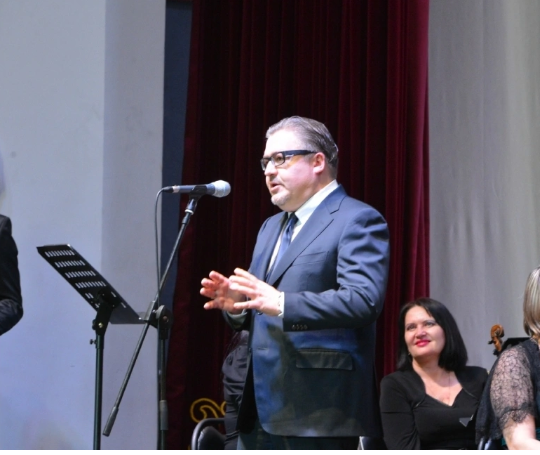 Государственно-частное партнёрство

Транспортная группа FESCO передала муниципалитету две спецмашины с оборудованием для быстрого авторемонта. 
Основной актив компании расположен на Эгершельде, это значит, что руководство и сотрудники напрямую заинтересованы в стабильном дорожном движении в этом районе. Кроме того, ещё два таких же автомобиля будут распределены по другим проблемным районам дальневосточной столицы, где начнут помогать с проблемами дорожного трафика.
«Отметим, что это - далеко не первый опыт сотрудничества команды Константина Шестакова и бизнеса. В частности, ВМТП и FESCO активно поддерживают различные проекты, направленные на развитие Владивостока. Особое внимание уделяется спорту, культуре и социально-ответственным инициативам. Профессиональный спорт высокого уровня дает пример для подрастающих поколений и стимул вести здоровый образ жизни.»
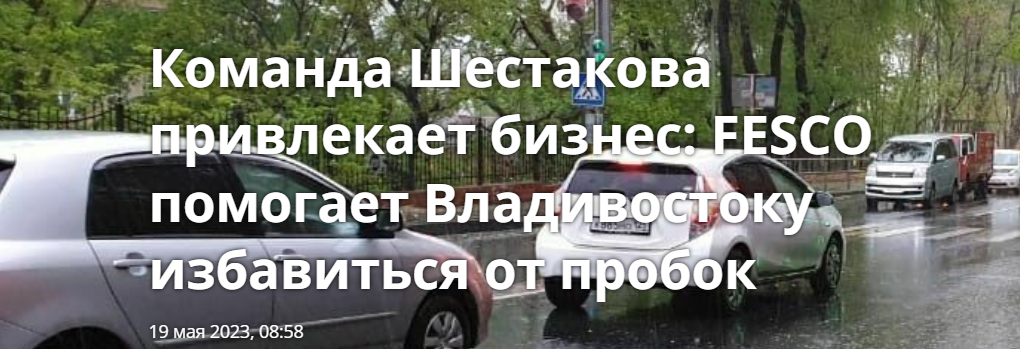 Коммуникация с органами государственной власти 

Во Владивосток 16 апреля прибыл глава Росрыболовста Илья Шестаков. 
Глава Росрыболовства принял участие в заседании Дальневосточного бассейнового научно-промыслового совета. Ученые и представители рыбохозяйственной отрасли обсудили результаты промысла минтая и сельди в Охотском и Беринговом морях в зимне-весенний период, а также прогнозы на вылов тихоокеанских лососей на 2023 год.
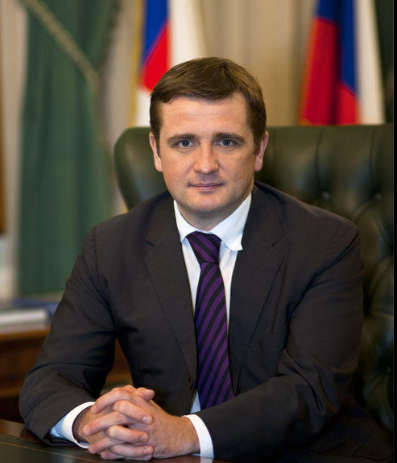 Спасибо за внимание!